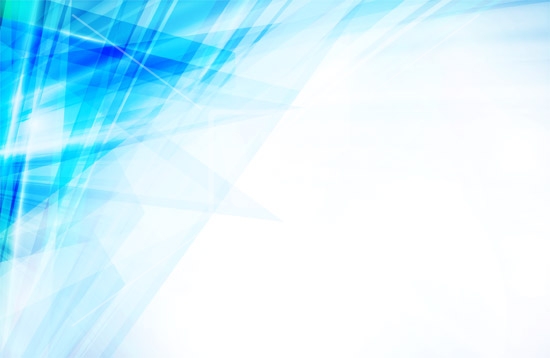 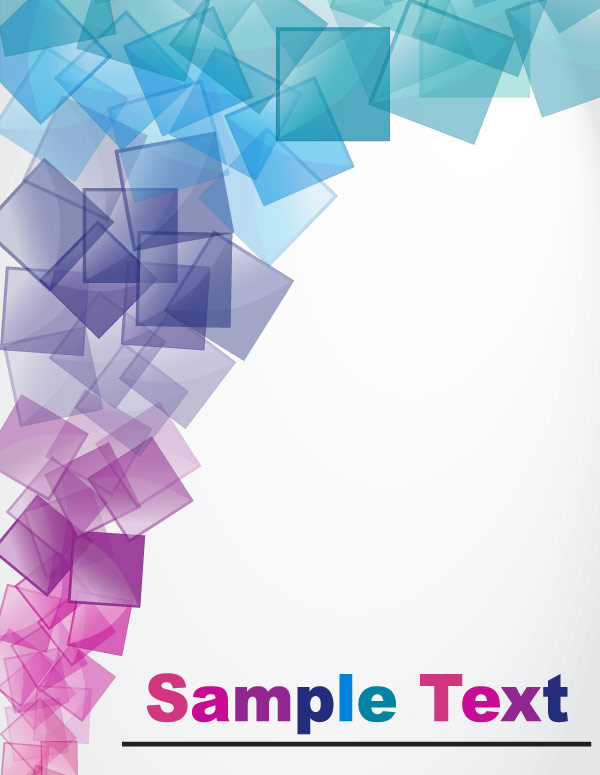 Procurement/Consolidation: THE CHALLENGE OF INCLUSIVENESS
Koronadal, South Cotabato 
November 14, 2016 
Rene T. Pamintuan
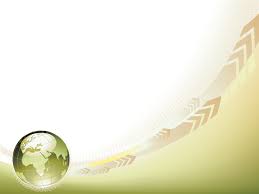 Consolidator
An Individual/Company that sees and feels the market, creates value added  product innovation, logistics arrangement benefiting and connecting the Market, and allows efficient Procurement and Supply arrangements to Manufacturing and Consumers.
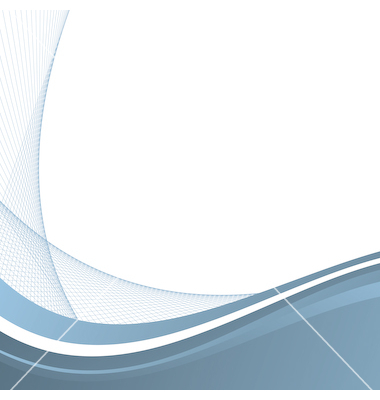 Present Marketing System
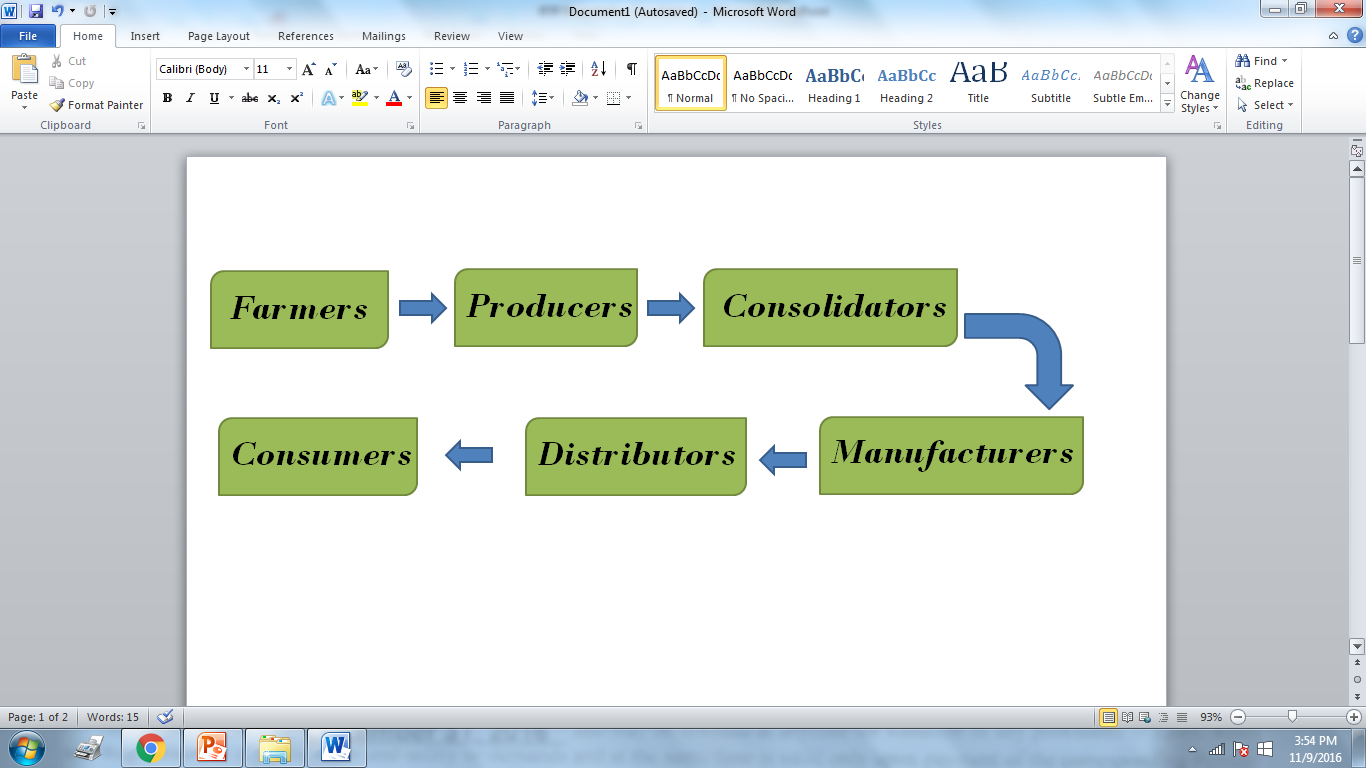 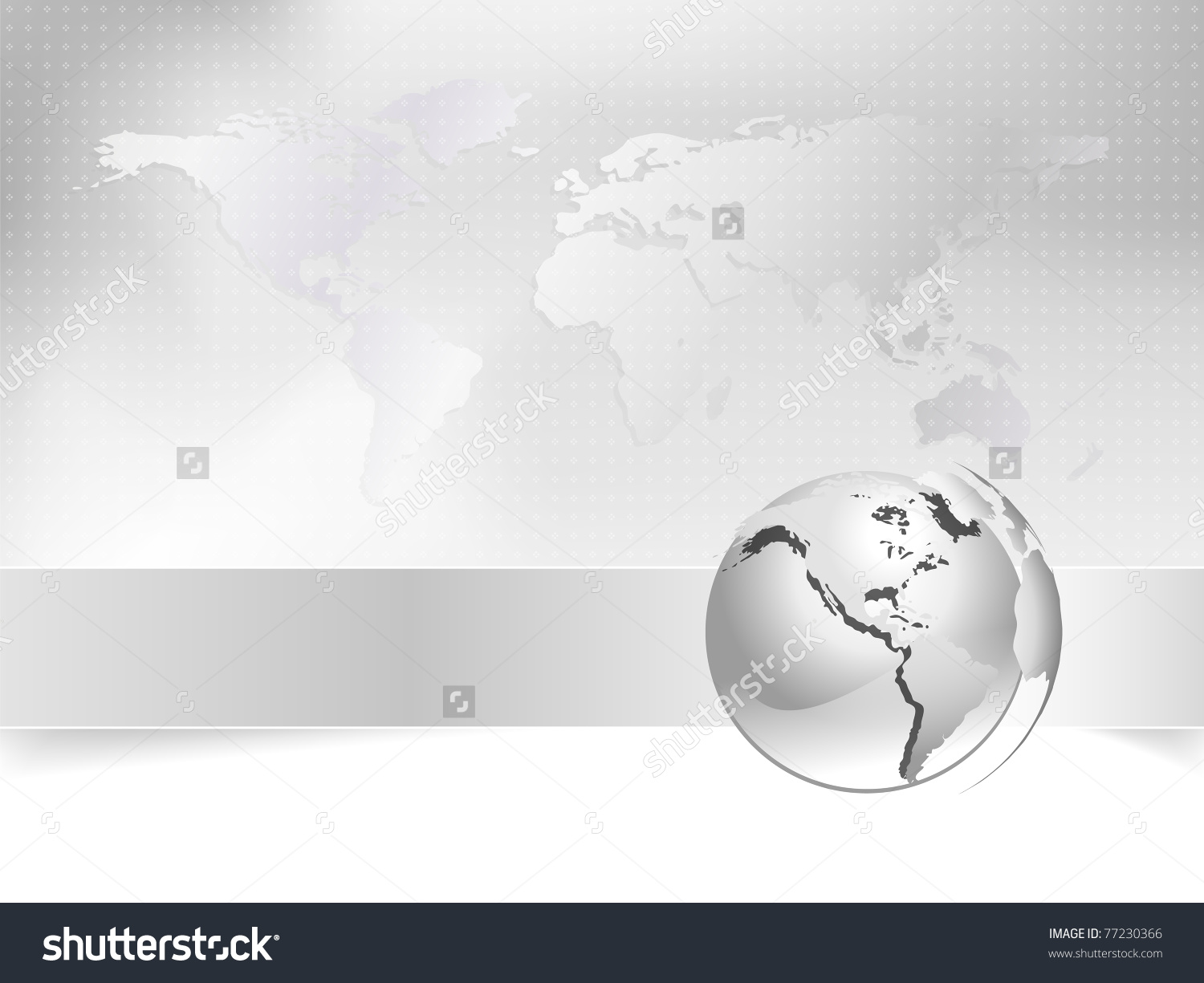 Proposed Arrangement
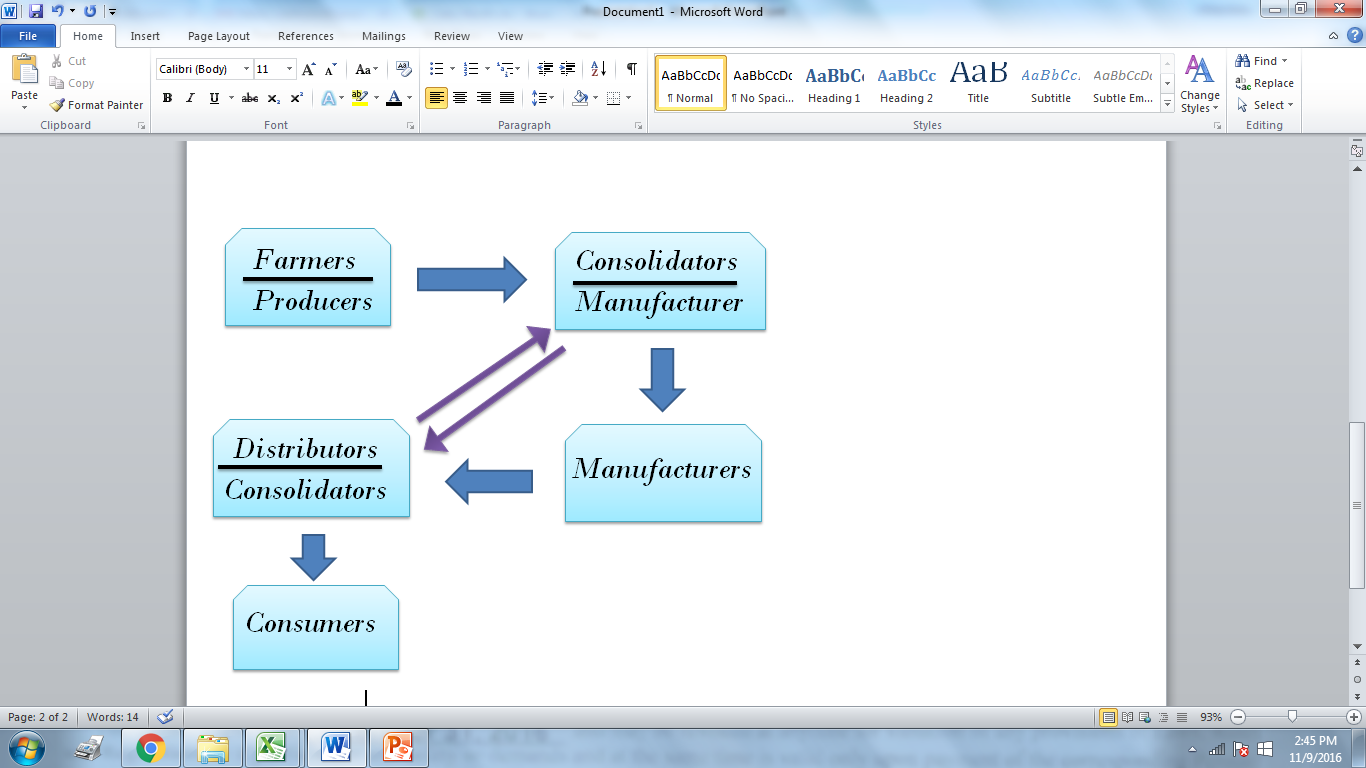 Usual/Institutional Farmer`s Problems
Perishability / Storage 
Lack of Technology
Packaging Capability  
Logistics Shortcomings 
Need for Quick Cash  
Lack actual access to markets
Capital/Financial loses
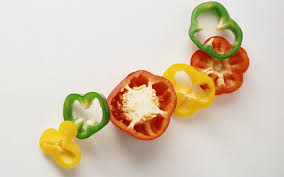 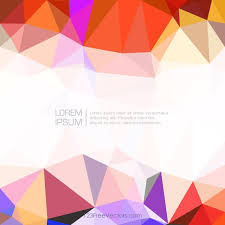 Production System
Value Added
Inclusiveness
Farmers must become VALUE ADDERS  
Storage/Production/ Simple Manufacturing should be at FARMER`S LEVEL
Consolidator and Farmers should be helping each other.
Storage 
Marketing and sales 
Sharing  of Value-added/profits
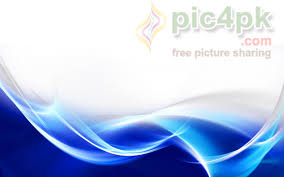 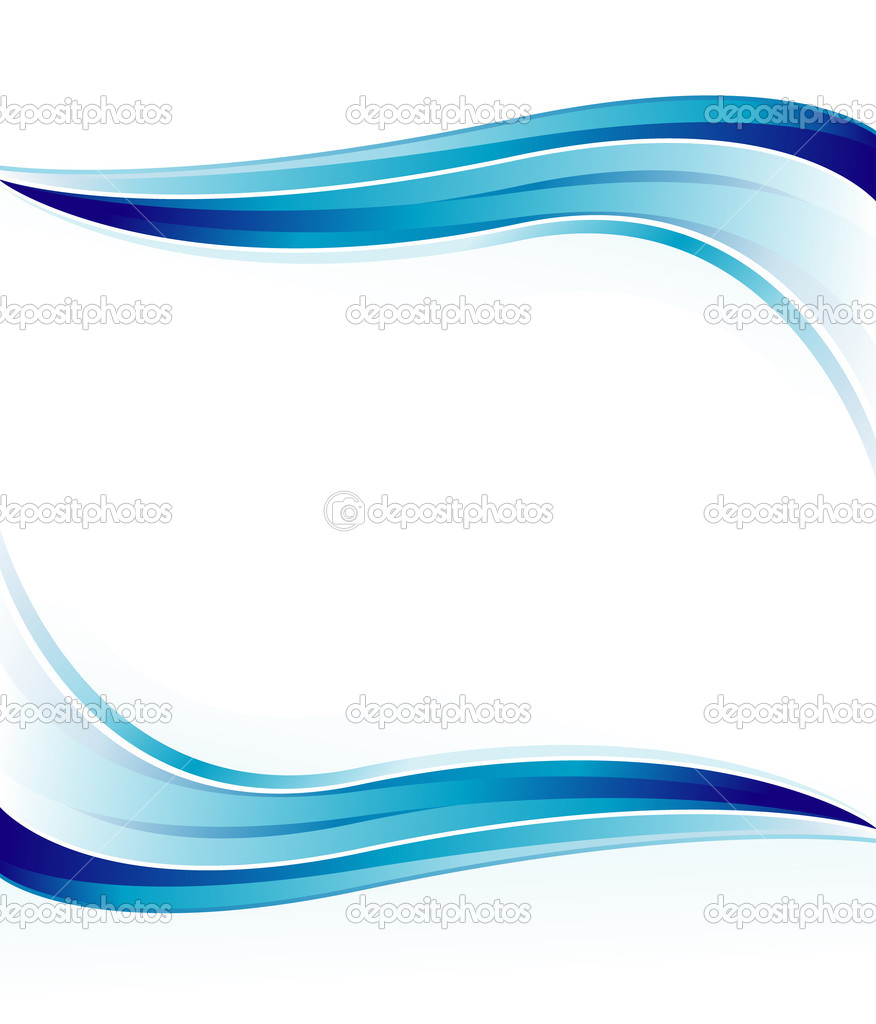 Market Development

Producers/Farmers 
	at value added set up.
Buyers ( Local, Metro Manila, Cebu and Foreign).
Logistics arrangements, including storage facility value added factory at farmers level, trucking and freight.
Capital and Financing.
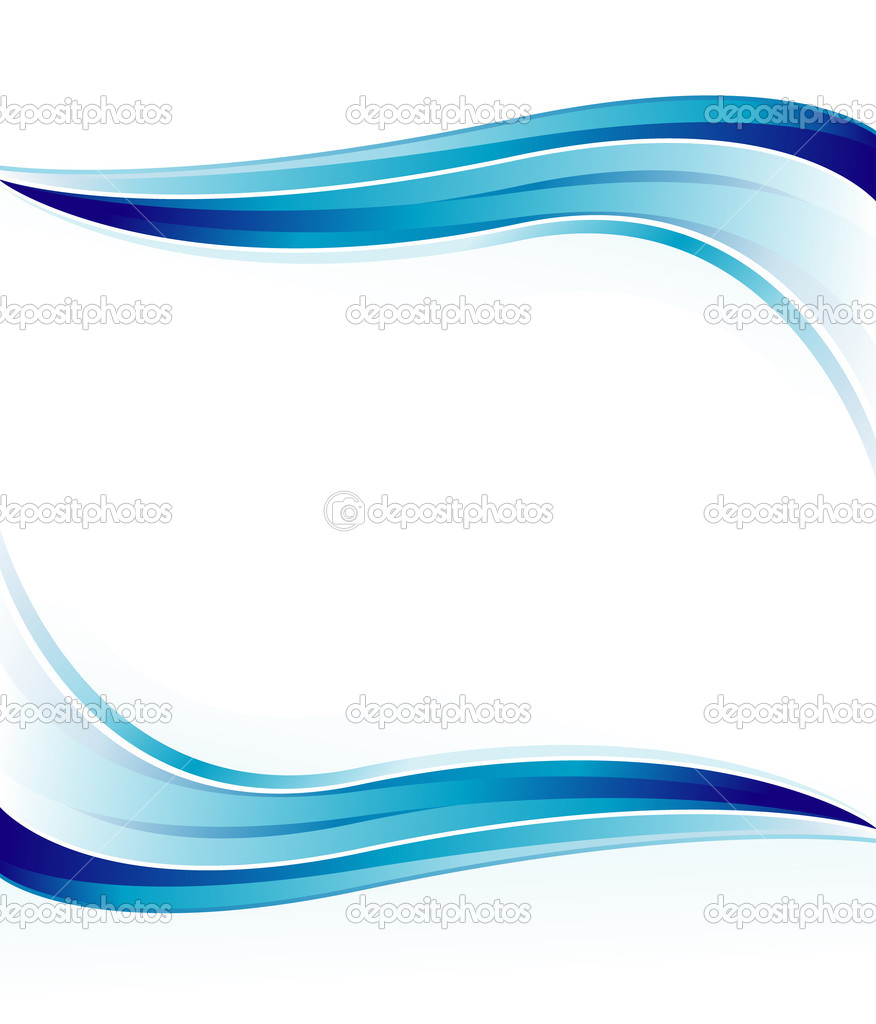 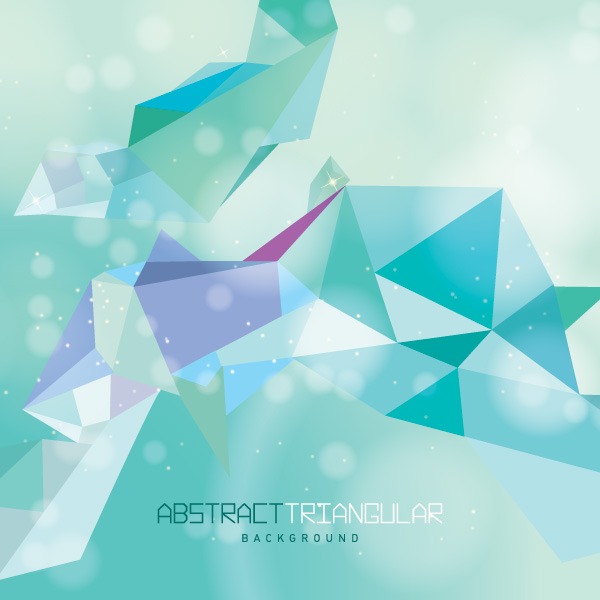 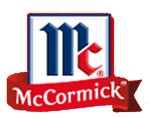 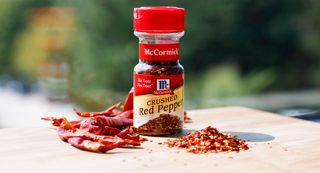 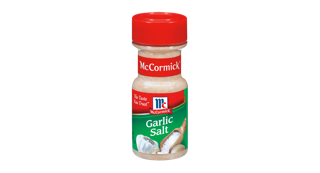 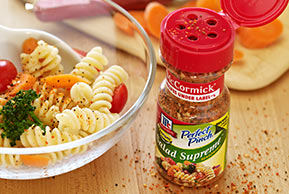 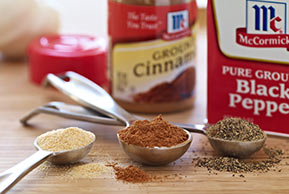 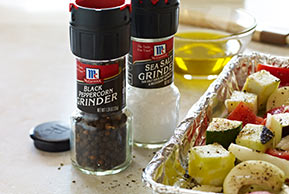 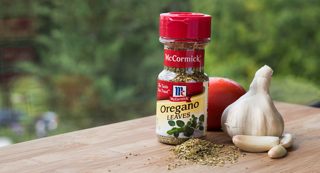 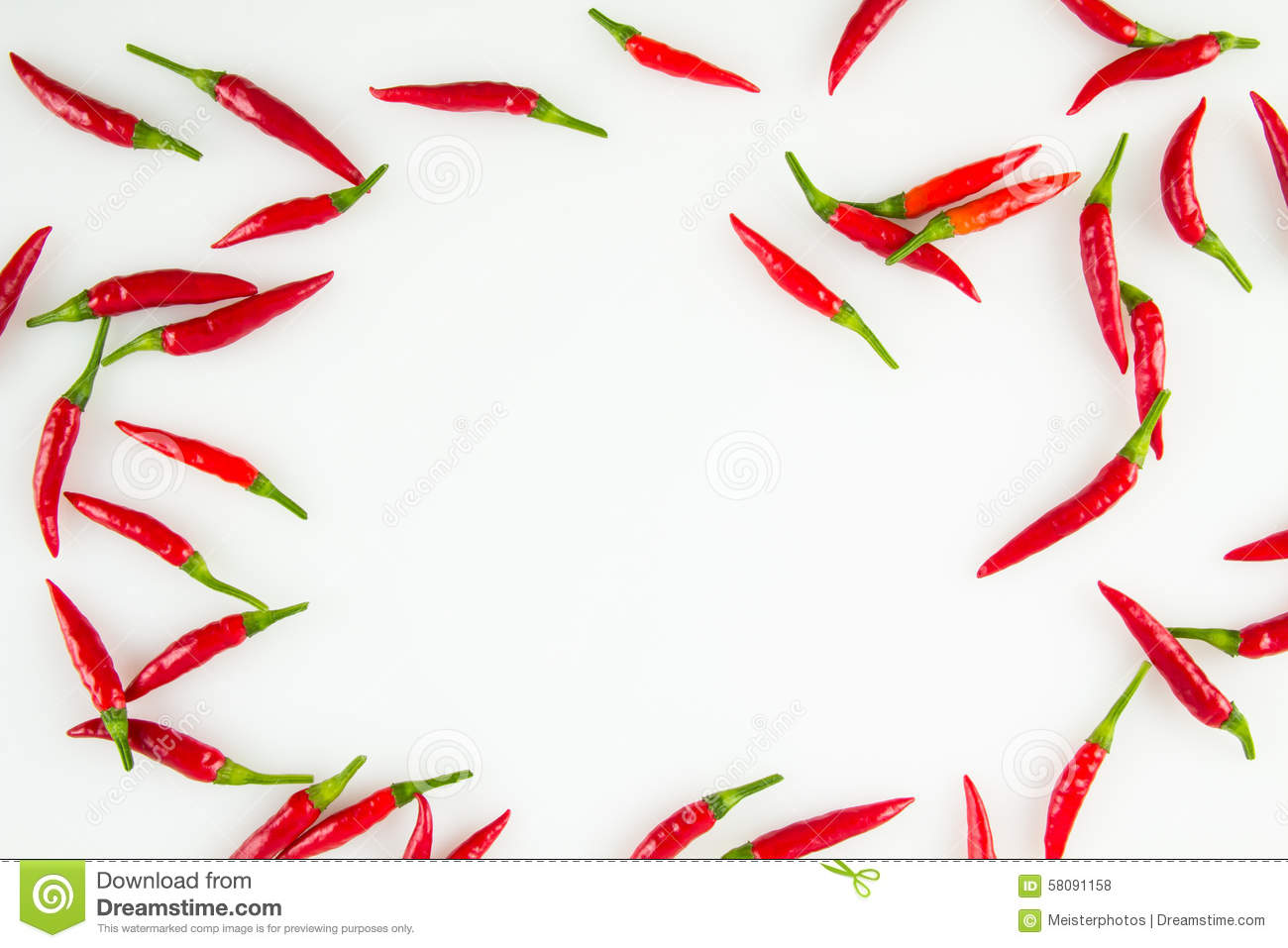 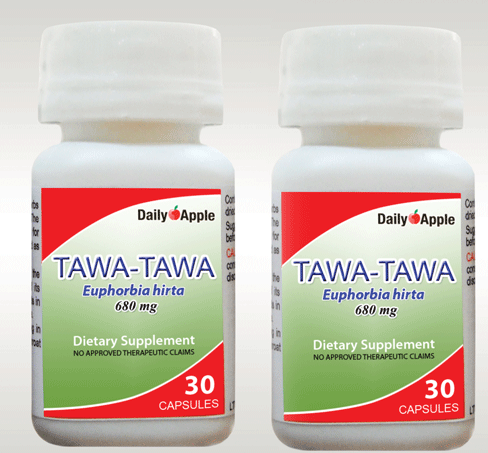 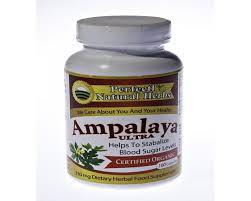 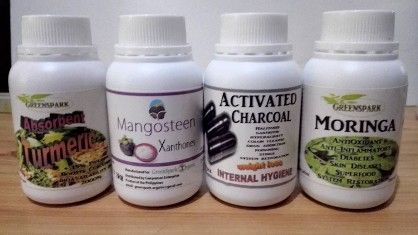 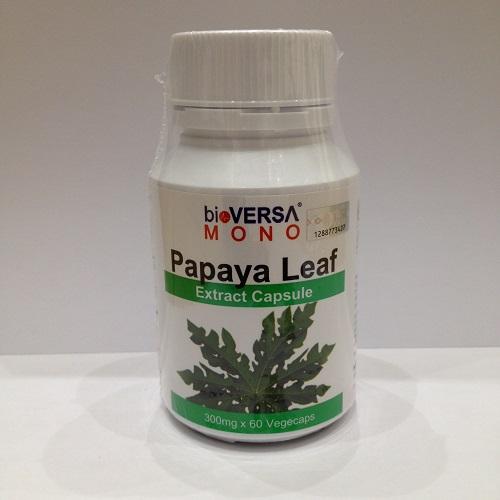 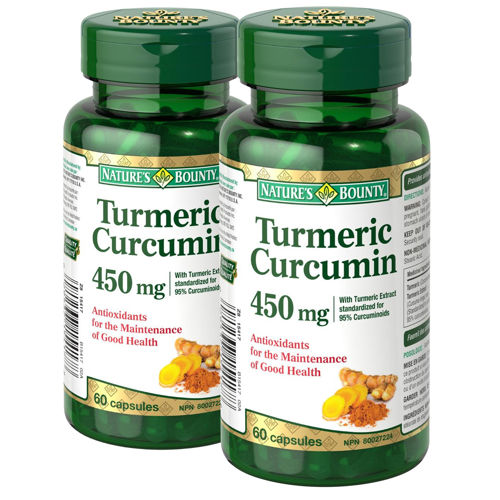 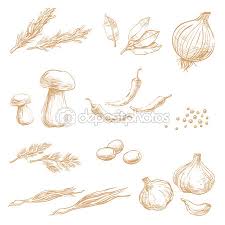 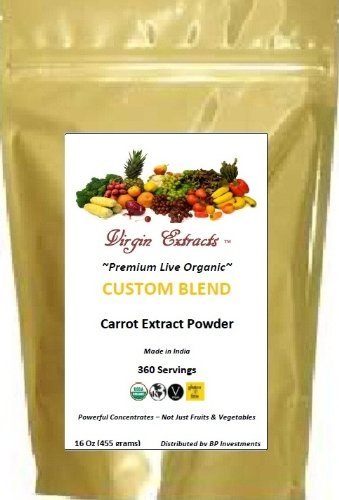 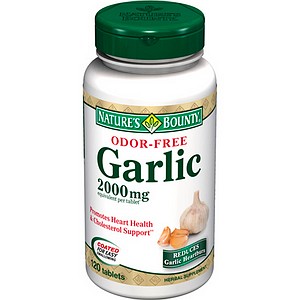 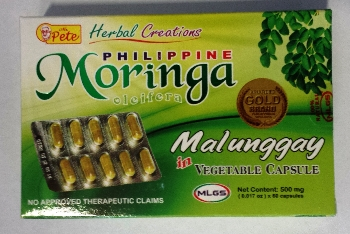 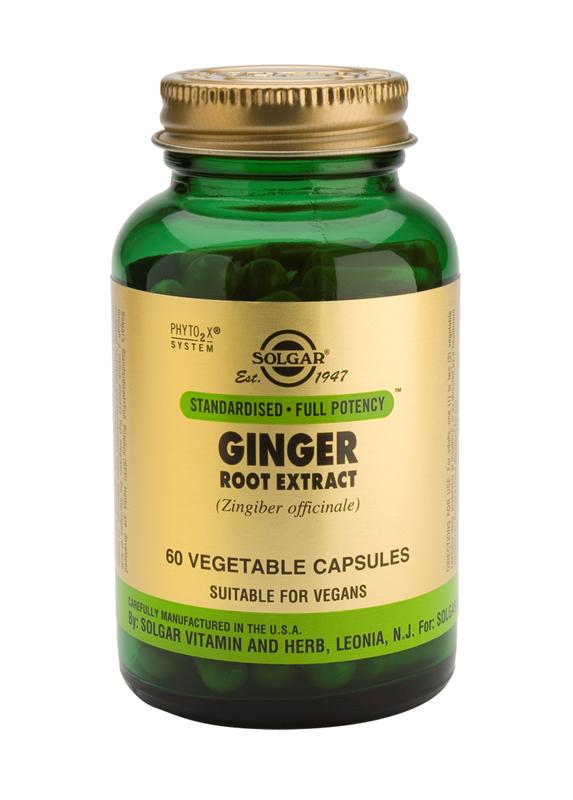 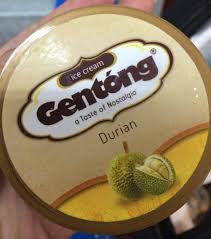 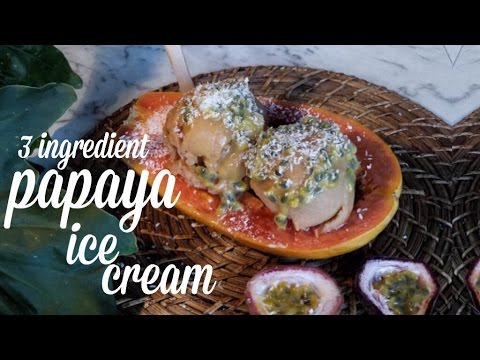 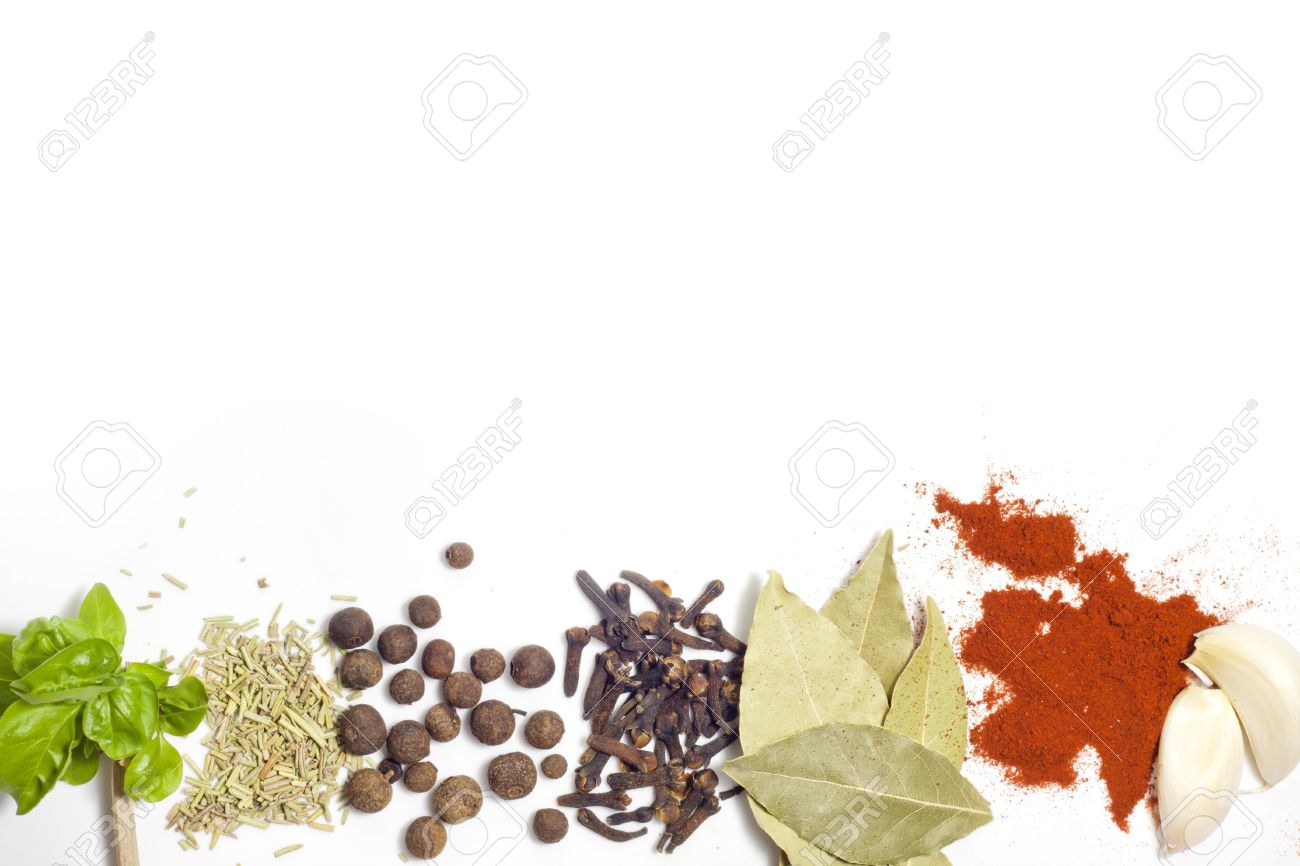 Small Family Farm Factory
Small family farm amidst fellow small farm holdings.

Produce little volumes of goods.
Usually seasonal harvest 
No real sustaining markets
Small Financial capabilities 
High unemployment rates
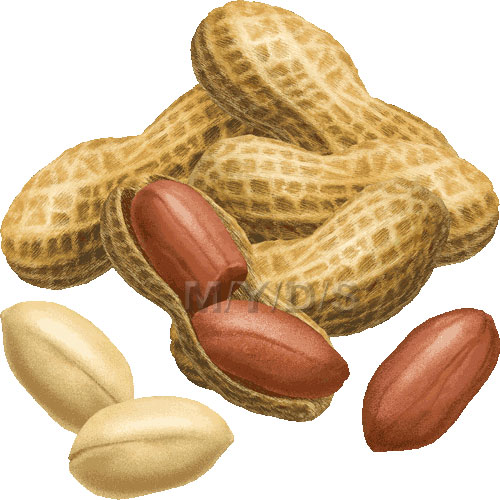 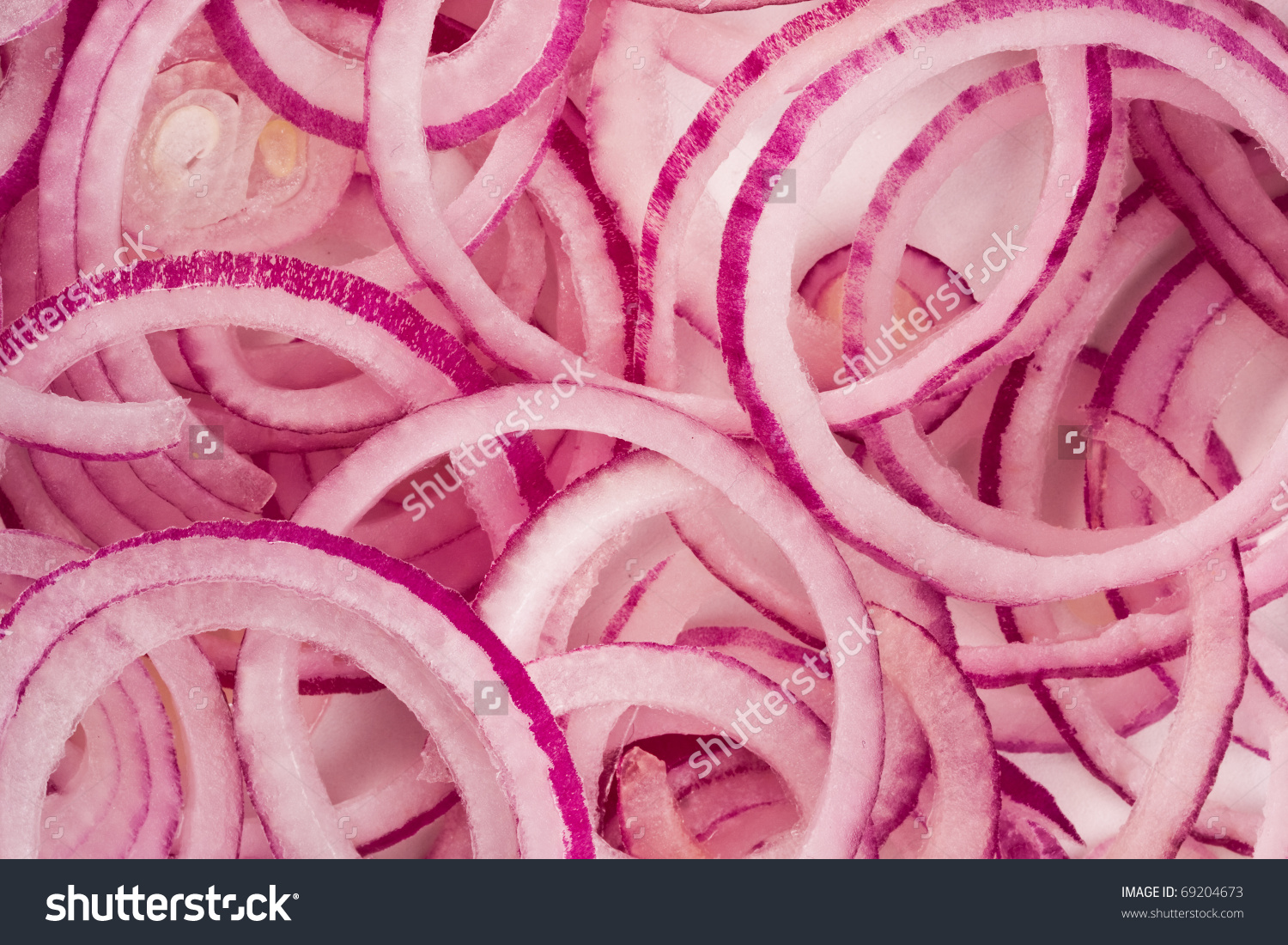 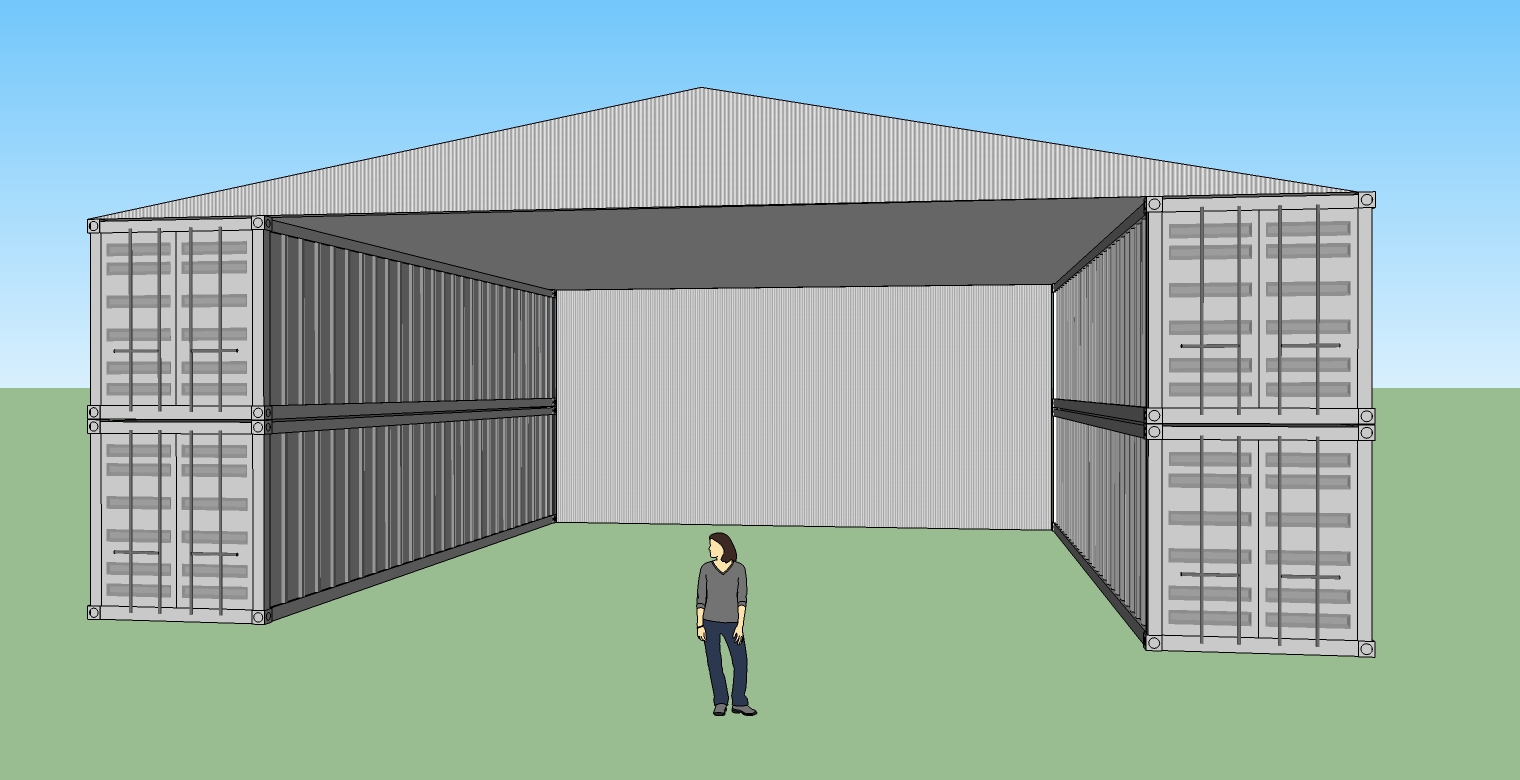 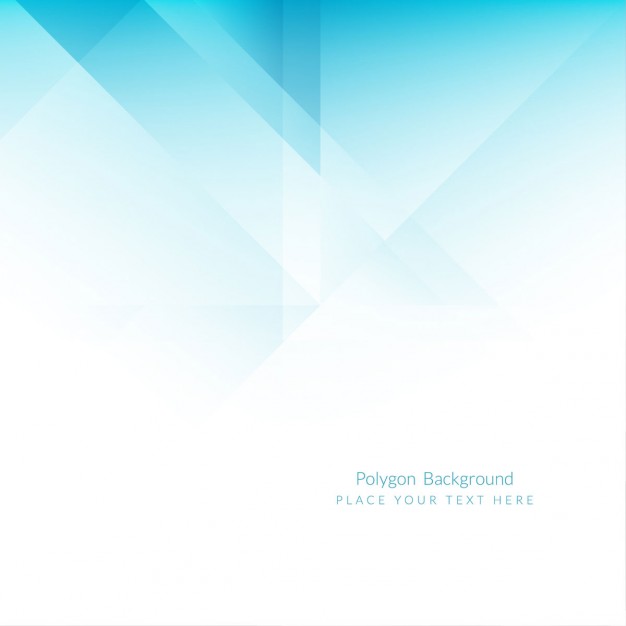 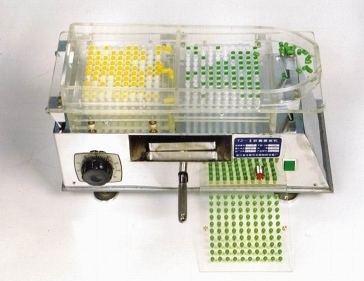 Capsuling Filling Machine
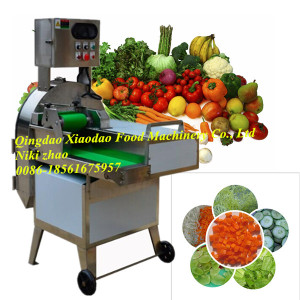 Slicer Cutting Machine
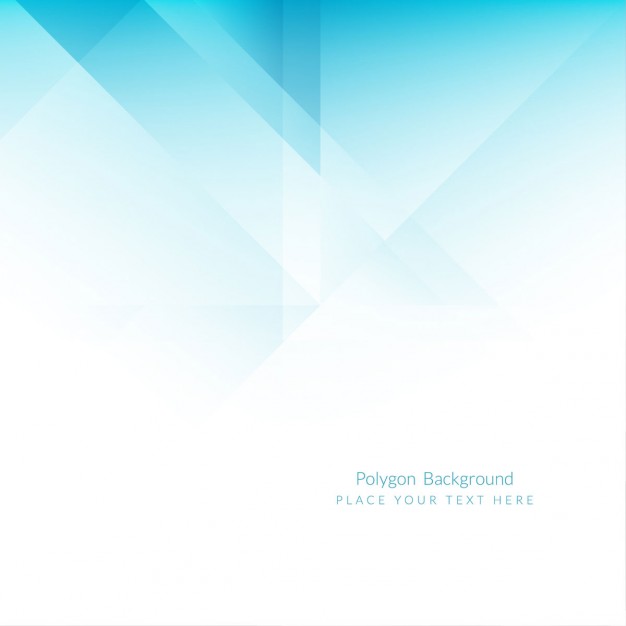 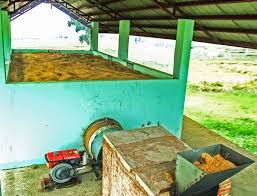 Mechanical Dryer   Machine
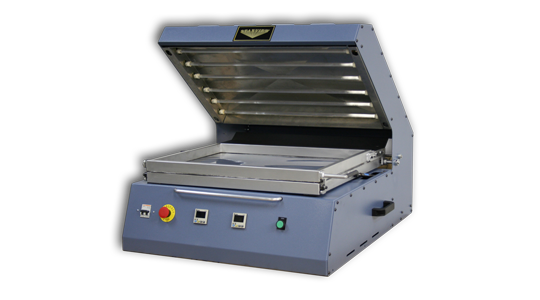 Packaging  Machine
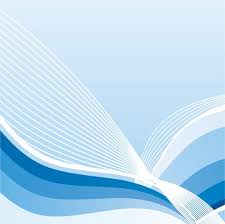 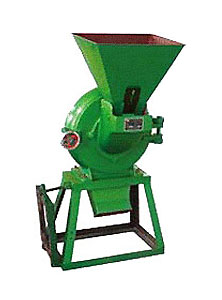 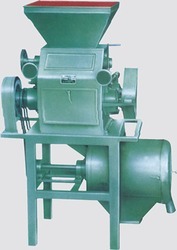 Grain Grinder Machine
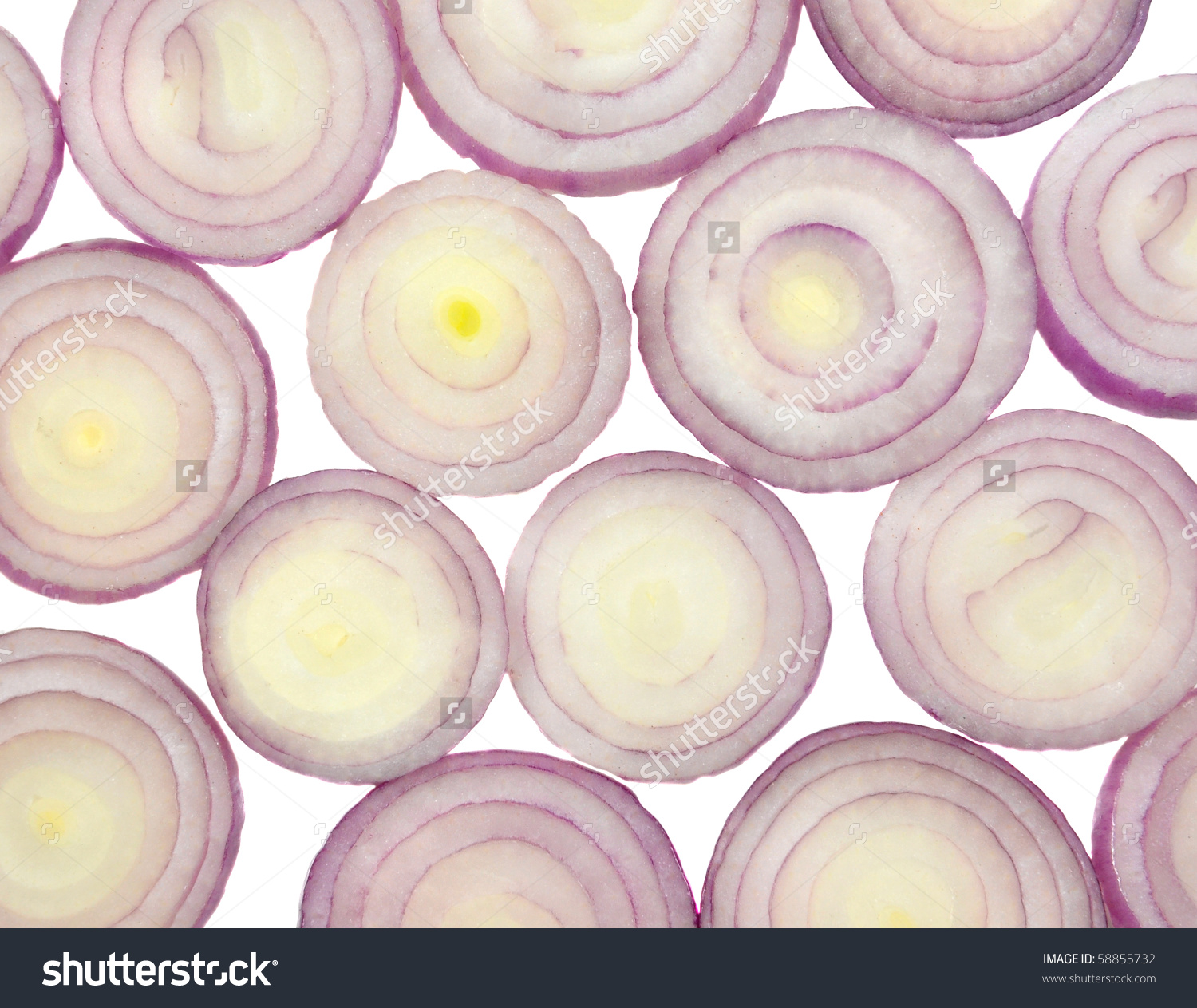 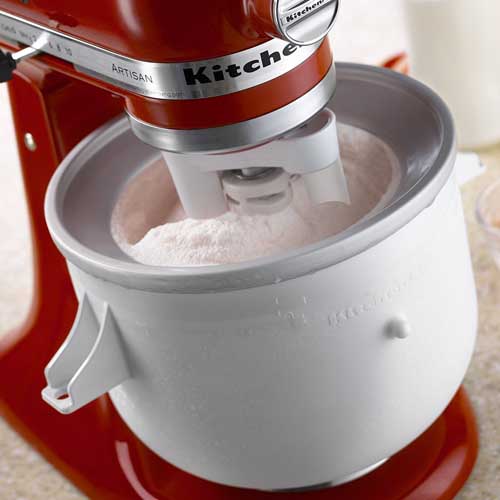 Small Ice Cream Maker
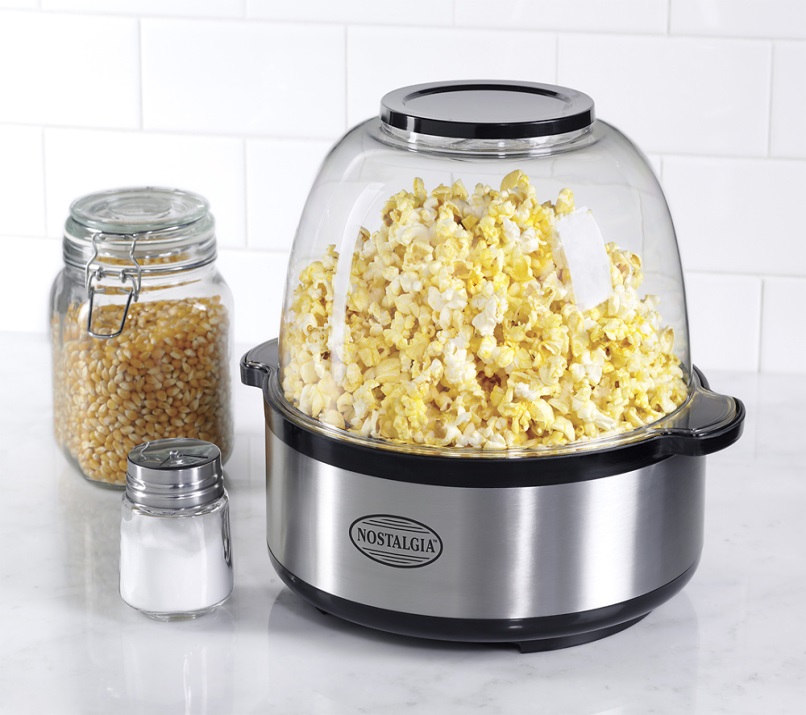 Pop Corn Maker
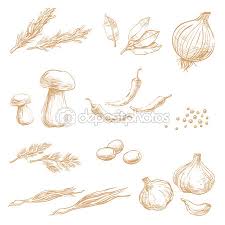 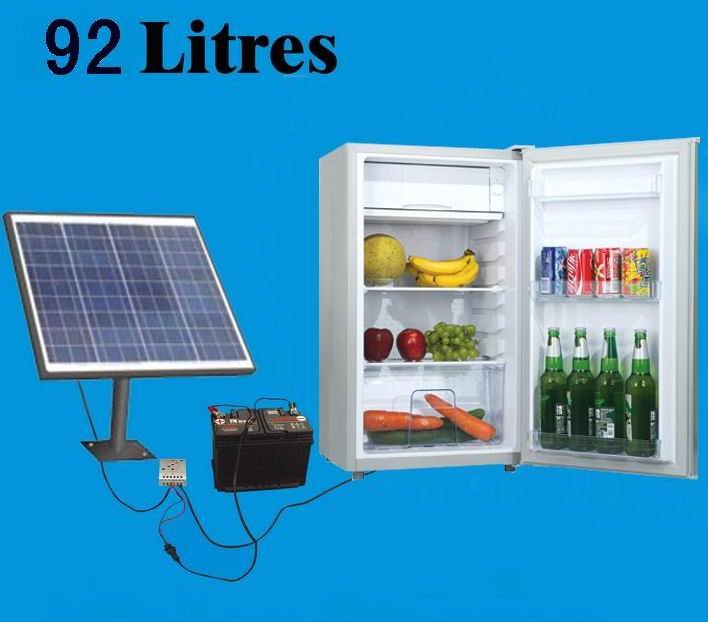 Solar Refrigerator
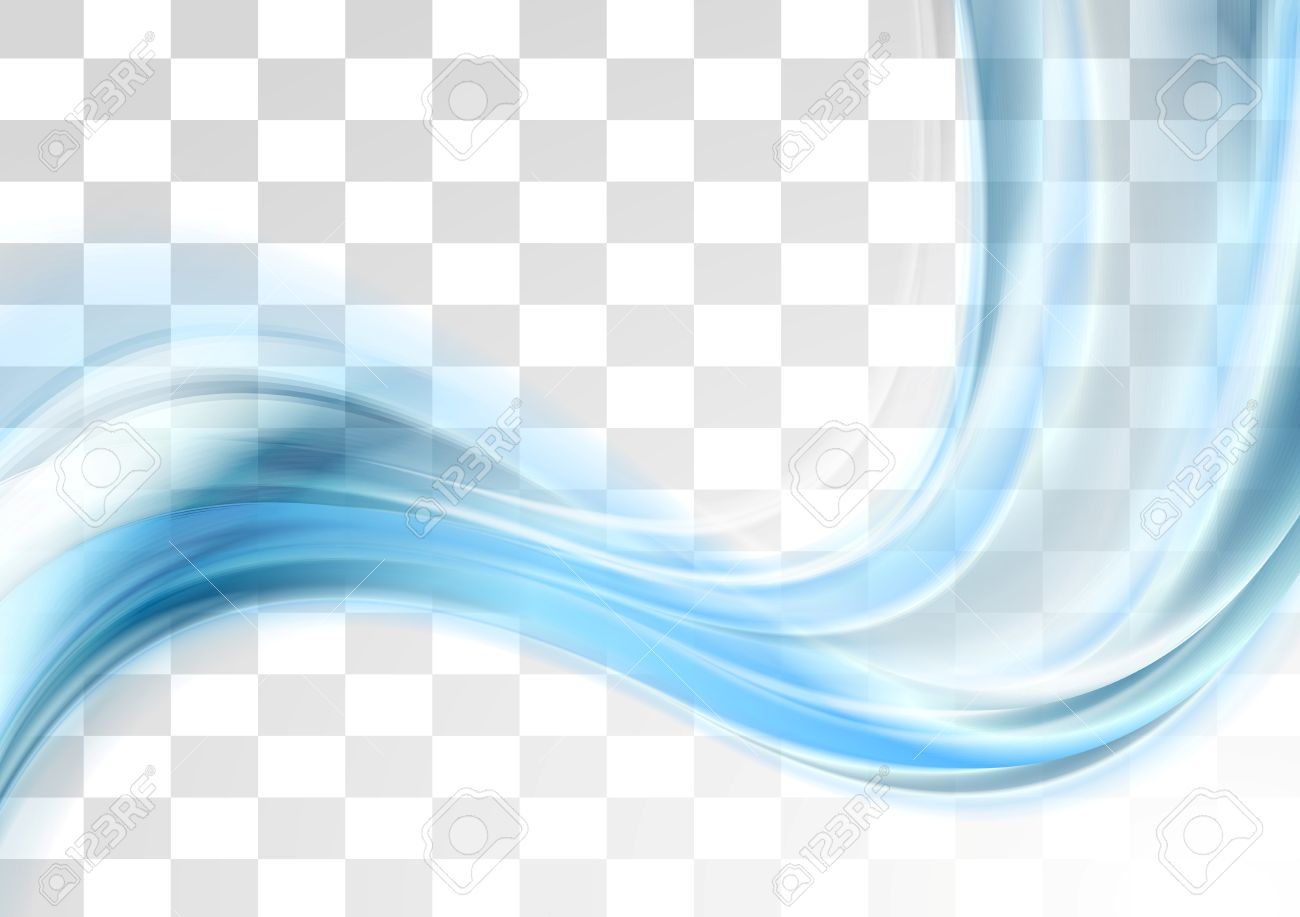 Farm Office Needs
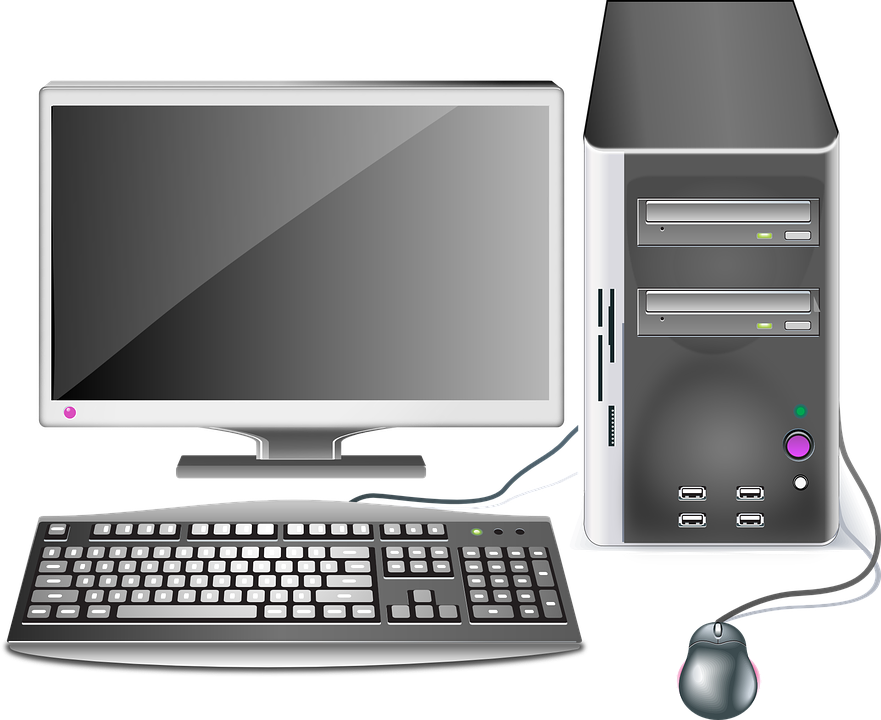 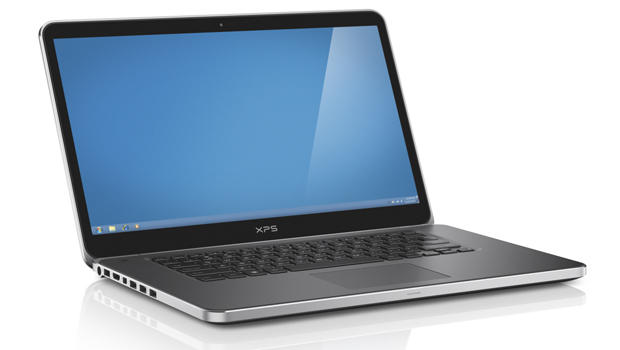 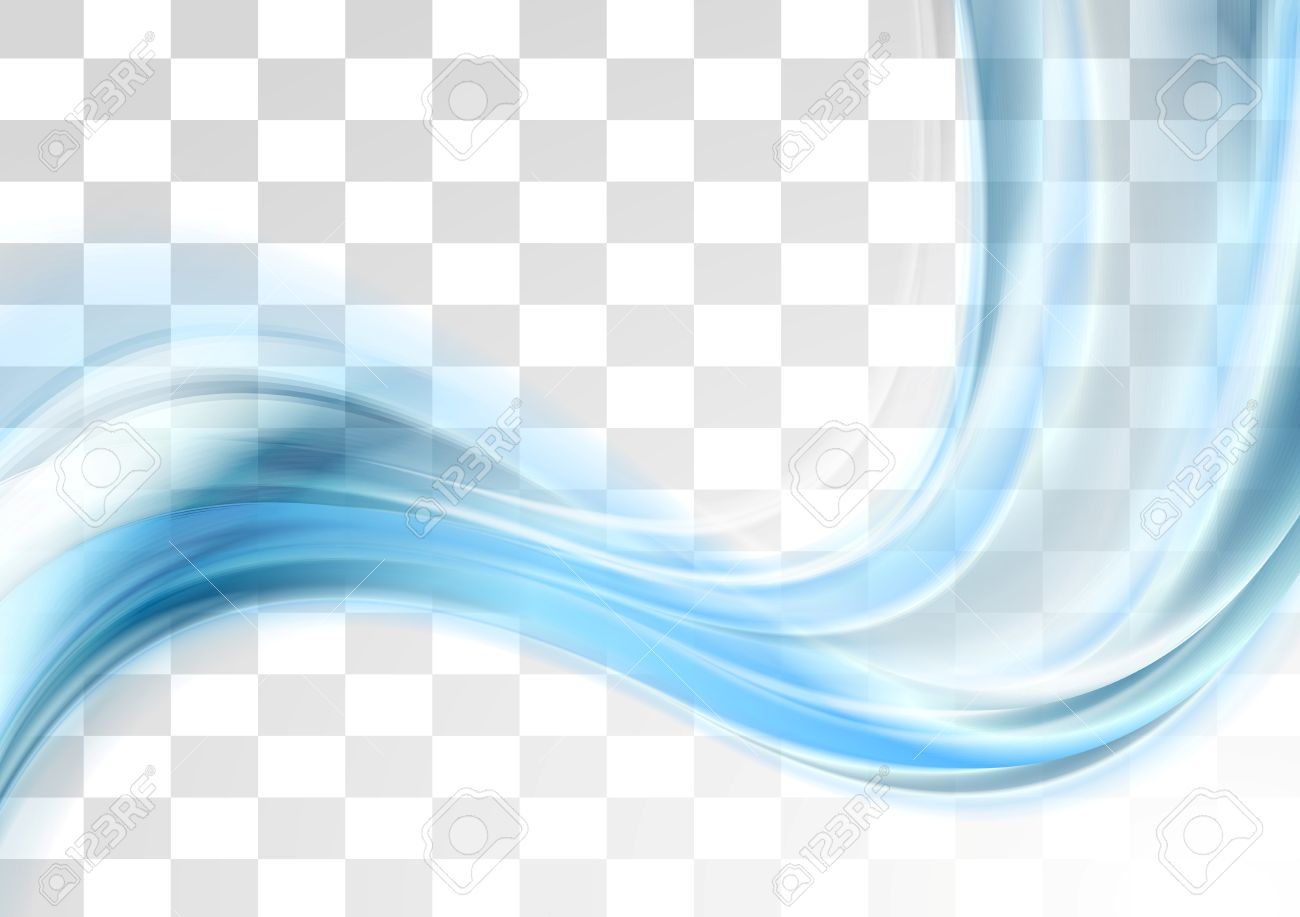 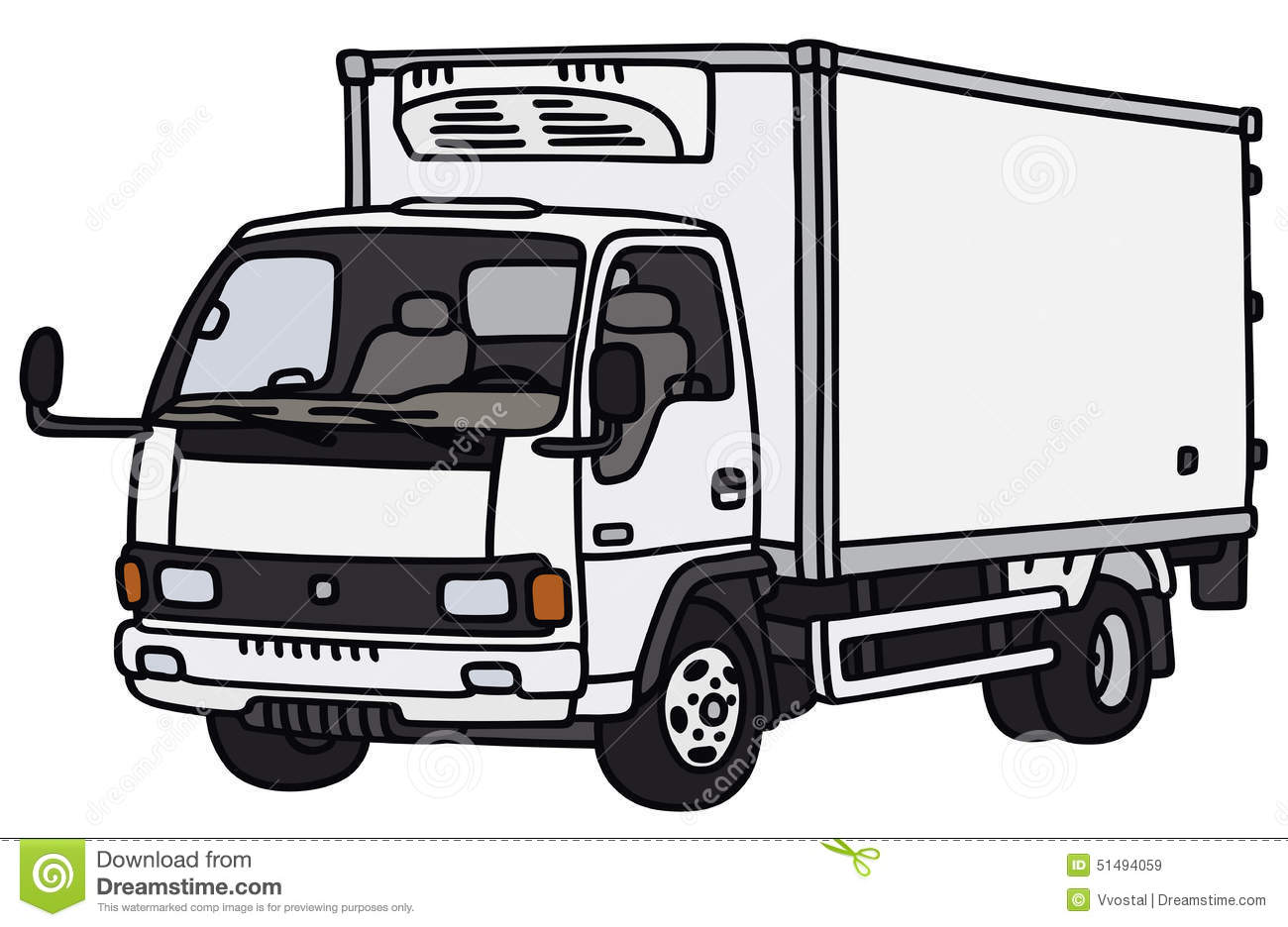 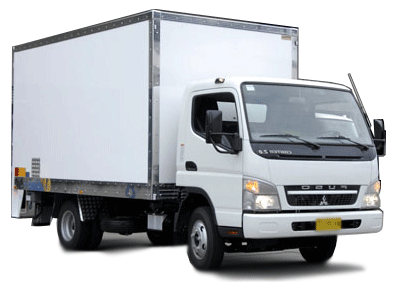 Trucks
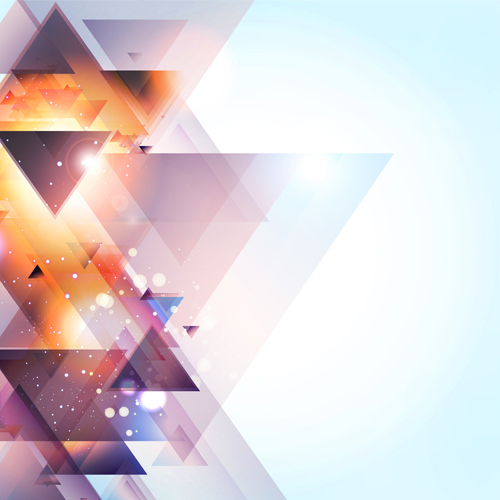 Arrange for Following :

Containers (van) as storage, factory, office, kitchen, processing area.
Mechanical or solar dryers, grinders, packaging capabilities, re-packing, labelling, cutting sorting etc.  
Family members and community neighborhoods as laborers.
Things to Buy/Sell
Fruits and Vegetables:
Ginger 
Carrots 
Peanuts 
Pineapple
Mango 
Papaya
Chili
Bell Pepper 
Onions white 
Garlic 
Turmeric
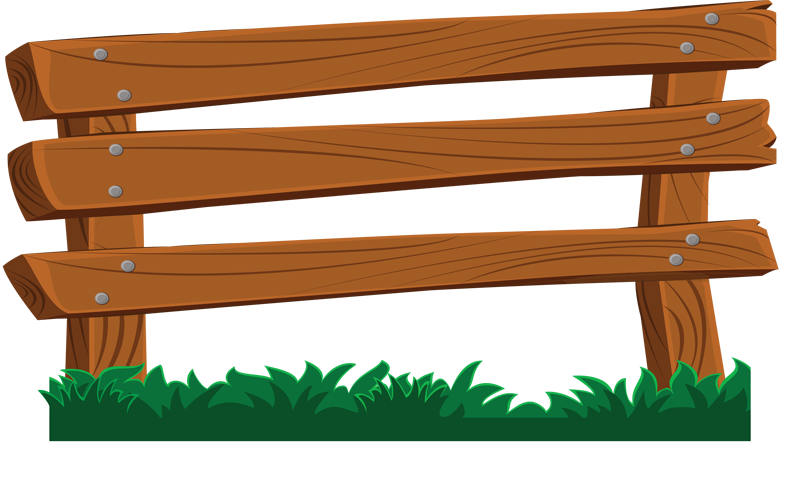 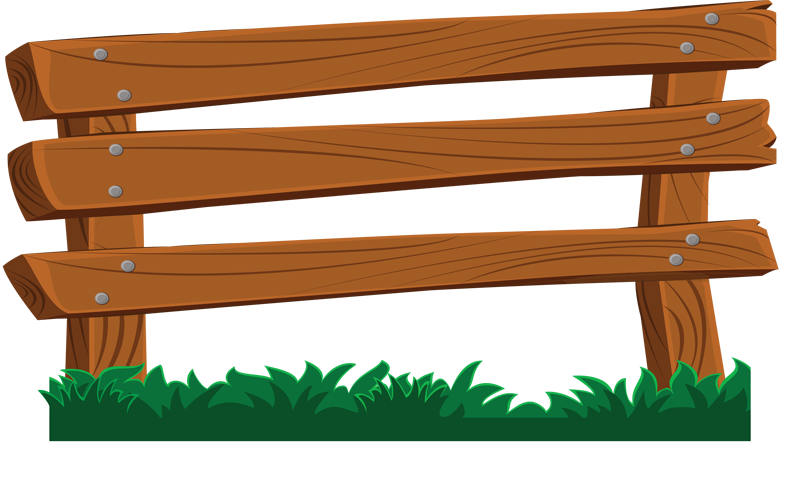 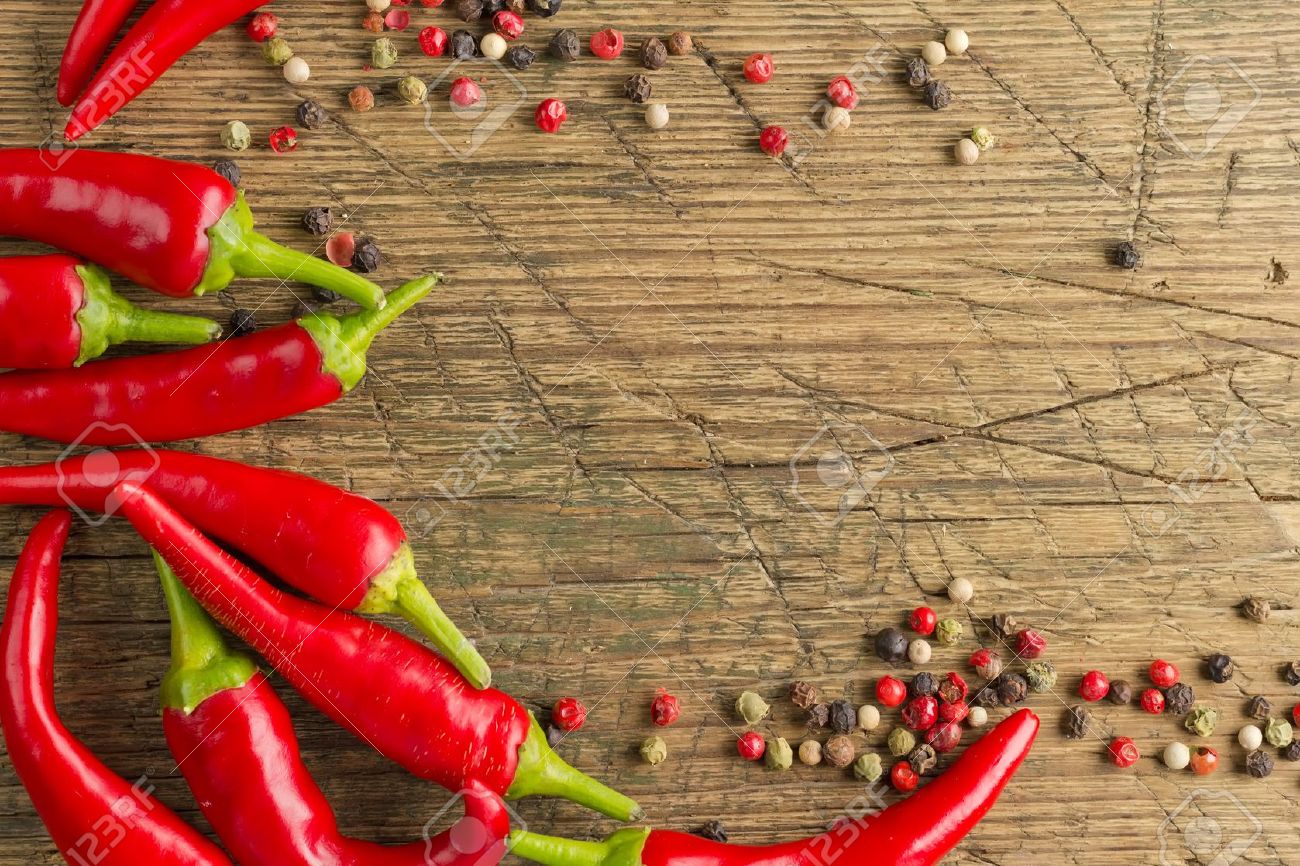 THANK YOU!